Dr. SNS RAJALAKSHMI COLLEGE OF ARTS & SCIENCE (Autonomous)
Coimbatore -641049

Accredited by NAAC(Cycle–III) with ‘A+’ Grade
(Recognized by UGC, Approved by AICTE, New Delhi and  
Affiliated to Bharathiar University, Coimbatore) 


DEPARTMENT OF COMMERCE WITH IT
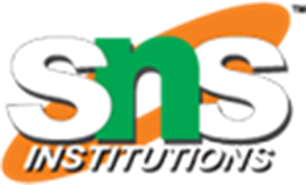 COURSE CODE : 21UCI509
Banking Technology Management

III YEAR / V SEMESTER

Unit 1

Topic 4: Technological Impact in Banking Operations
7/30/2023
Technological Impact in Banking Operations / Banking Technology Management / Mrs.M.Viveka / Assistant Professor/ B.Com IT
Technological Impact in Banking Operations
Banking is the backbone of the economy for any country.
 The banking industry of India is prolife rating along with increased customers base due to the improved and innovative IT support which have made the operations faster.
 The banking sector is going through a rapid transformation to meet the competition and challenges of the time. 
 With the latest devices, technology has provided a new framework for the banking sector to cut the cost of global fund transfer.
Technological Impact in Banking Operations / Banking Technology Management / Mrs.M.Viveka / Assistant Professor/ B.Com IT
7/30/2023
IT devices used in the Banking Sector
Electronic Payment and Settlement System
 MICR Technology
 Electronic Fund Transfer (EFT)
 ATM
 Phone Banking
 Internet Banking
 CTS  - Cheque Truncation System
RTGS / NEFT
 CBS – Core Banking Solutions
Technological Impact in Banking Operations / Banking Technology Management / Mrs.M.Viveka / Assistant Professor/ B.Com IT
7/30/2023
Positive impact of technology on banking sector :-
The biggest revolution came in banks is Digitization.
Banking process is faster than before and more reliable. 
Maintenance and retrieval of documents and records have become much faster and easier.
Computerized banking also improves the core banking system. 
Innovation of MICR cheque processing system, the processing of cheques becomes more faster and efficient than before.
USSD (Unstructured supplementary service data)
Internet Banking was developed, every transaction details and inquiries can be performed online without visiting the bank.
It offered more transparency in transactions.
Technological Impact in Banking Operations / Banking Technology Management / Mrs.M.Viveka / Assistant Professor/ B.Com IT
7/30/2023
Technology also leads to competition among the banks which eventually provides better services to people.
The scope of frauds in banks is being minimized through the use of passwords, double authentication in online banking.
With introduction of mobile banking, one can access their bank from anywhere-anytime. Everything is one quick tap away.
To facilitates better services, Banks have introduced Automated Banking Services Solution like Cash Deposit Machine, Cheque Deposit Machine, Passbook Printing Machine through these service have become easier.
Technological Impact in Banking Operations / Banking Technology Management / Mrs.M.Viveka / Assistant Professor/ B.Com IT
7/30/2023
Negative impact of technology on banking sector :-
The biggest negative impact of technology is loss of Jobs as automation has replaced number of jobs in banking sector.
Through technology comes the threat of Cyber Attack, a loophole in the system, millions of data can be lost in the blink of an eye.
These technologies consumes less time, it also sometimes makes people careless-which causes loss of personal details.
7/30/2023
Technological Impact in Banking Operations / Banking Technology Management / Mrs.M.Viveka / Assistant Professor/ B.Com IT